二 与基督联合的背景：普遍恩典的救赎史根基
介绍
A. 从救赎史的角度看普遍恩典
1. 普遍恩典的功用是推迟或者说暂停上帝的末世审判。
2. 我们参考Meredith Kline对创世记3：8的解读来理解救赎史中普遍恩典的功用。
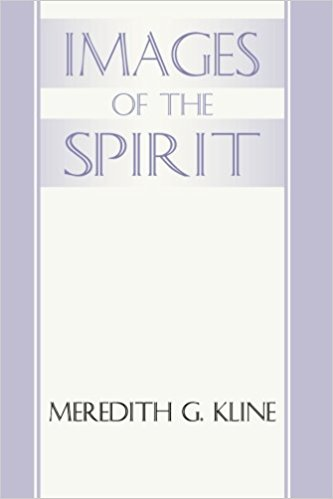 B. 罪的本质

1. 以恩约为背景来理解：行为之约的双重性
生命树对应着对末世的荣耀的应许，而分别善恶树则伴随着对不顺从的警告。
2. 咒诅的威胁
17 but of the tree of the knowledge of good and evil you shall not eat, for in the day that you eat[d] of it you shall surely die.
如下两个问题可以帮助我们更好地理解人在行为之约中所犯的罪的本质：
(1)由分别善恶树所象征的神对人的试验的本质是什么？
(2)给定创1-2中救赎史的上下文，神对人的关于死亡的警告的本质是什么？
3. 分别善恶树

试验的根本原因(The Rationale of Probation):
亚当在伊甸园中的状态是暂时的，将会在更高层次的末世的状态中得以最终成全。因此，他的顺服需要存在于试验的环境中。
思考：
为什么呢？
首先，我们要回顾，神的创作本身就是一个约，因着创造，人就该顺服神，因为律法的功用都刻在人的心里。

其次，神在由创造而生的约的环境中，与亚当又立了一个约：行为之约。
既然已经在约中，并且人知道律法的功用，为什么还要给出一个象征性的律法呢？
Turretin：这个行为之约所蕴含的律法是必要的，因为
1. 神借着这个律法宣告祂在一切事情上的主权。尽管人心里的律法已经宣告这一切，但以特殊启示的形式进行的宣告突显了人心里的律法的“法”的一面，而不是其在人心里的“自然”的一面。
特别是当行为之约中的律法所禁止的行为本身是一件绝对无关紧要的事情时，神的主权就更加突显出来；因为人除了诉诸于神的诫命，并无法以理性诉诸于其他任何原因。
2. 借着行为之约以及象征性的分别善恶树，罪就加显而易见；
3. 宣告人的选择的真实性；等等。
同时，在这个行为之约中，神给了亚当应许，如果亚当守住行为之约，创造将被提升为新创造，伊甸园将成为新天新地。

但也正因为这样的应许，所以亚当的顺服与否必须在试验的环境中，也就是说，只能在一个时间段，而不能在无止境的等待中来验证。
Kline的解读
首先，如果神应许亚当将会进入安息，那么试验就不能是无止境的。
Kline：
如果恩约的主要实现应许，即顺服的亚当将会在蒙福的状态中，如果人进入应许的安息不被永远地推迟的话，那么神对亚当顺服的试验就不能无止境。
解释：
亚当必须胜过蛇才能进入真正的安息。
希伯来书4：
10 因 为 那 进 入 安 息 的 ， 乃 是 歇 了 自 己 的 工 ， 正 如 神 歇 了 他 的 工 一 样 。

亚当在伊甸园的工是什么？
修理看守
לְעָבְדָ֖הּ וּלְשָׁמְרָֽהּ
在其他经文中出现：
民数记3：

上下文……
5 耶 和 华 晓 谕 摩 西 说 ：
6 你 使 利 未 支 派 近 前 来 ， 站 在 祭 司 亚 伦 面 前 好 服 事 他 ，
7 替 他 和 会 众 在 会 幕 前 守 所 吩 咐 的 ， 办 理 帐 幕 的 事 。
8 又 要 看 守 会 幕 的 器 具 ， 并 守 所 吩 咐 以 色 列 人 的 ， 办 理 帐 幕 的 事 。
民数记8：25-26；18：5-6；
历代志上23：32； 以西结书44：14.

所以，亚当在伊甸园不是简单的修理看守，而是要起到祭司的职责，首先要自己洁净，然后要负责不让任何不洁净的东西进入圣殿。
这与创世记1：28节的经文也是相关的。
28 神 就 赐 福 给 他 们 ， 又 对 他 们 说 ： 要 生 养 众 多 ， 遍 满 地 面 ， 治 理 这 地 ， 也 要 管 理 海 里 的 鱼 、 空 中 的 鸟 ， 和 地 上 各 样 行 动 的 活 物 。
也就是说，亚当应该按照神在1：28节提出的“治理和管理”来做，也就是审判、杀死蛇，如此，他才会经历末世的安息。

所以，试验必然要有期限，不然亚当将面临无休止的在非末世性的安息中的等待。如果亚当的顺从会最终成全的话，试验必须终止。
需要试验期的另一个原因是人类繁衍的现实和亚当作为全人类的代表的现实。
如果试验不是在一定的期限，亚当的成熟的后代就有可能需要面对蛇的诱惑，而这种可能性将极大的削弱、甚至消除亚当的代表性，完全不符合圣经的教导。
分别善恶树的象征性的重要意义：

ערָ֔  בוֹט֣  到底指什么呢？
Vos和Kline:
分别善恶树是神所设立的工具性的途径，用以试验亚当作为顺服的受造物是否能以君王的和祭司的能力去分辨。
按照这样的观点，亚当在堕落前就具备关于善和恶的知识，然而关键点是具备这知识和能力的亚当是否将作为守约者忠心地活出这一切，亦或将成为背约者。

换言之，分别善恶树在这里具备审判的含义，要么亚当审判蛇，要么亚当和蛇一同被审判。
如此，“分别善恶树”提示我们亚当威严的责任——分别善恶。在其他经文中出现时，分辨善恶常指有人对情况的分析判断，以做出决定。


经文：
撒母耳记下14：
17 婢 女 又 想 ， 我 主 我 王 的 话 必 安 慰 我 ； 因 为 我 主 我 王 能 辨 别 是 非 ， 如 同 神 的 使 者 一 样 。 惟 愿 耶 和 华 ─ 你 的 神 与 你 同 在 ！
列王记上3：
9 所 以 求 你 赐 我 智 慧 ， 可 以 判 断 你 的 民 ， 能 辨 别 是 非 。 不 然 ， 谁 能 判 断 这 众 多 的 民 呢 ？
所以，分别善恶树象征着审判的含义。当蛇出现时，亚当应该分辨善恶并根据神的话语判断蛇是恶的，宣告对蛇的审判。

然而，情况却是相反的，亚当没有治理、管理蛇，也没有看守好伊甸园，反倒被蛇胜过。分别善恶树仍然象征着审判，但亚当却成为了被审判者。
分别善恶树是亚当遭遇到的神的绝对主权的宣告。
Kline:
神对亚当行使他的君王的权柄的限制，也就是行为之约中律法的内容，要使得亚当承认他的君王的身份不过是从属的，他虽然治理、管理全地，但不过是管家。
虽然在命名动物时，神好像是亚当的助手，但实则是人必须顺从神的诫命。即便是神给亚当一个看似武断的诫命，以至于如若脱离人对神必须绝对顺从这一点，亚当找不到其他理性上的原因来遵守，人也不能自己做主，在神以给出的准则之外另立标准。
人必须承认神的话语的绝对权威，紧紧抓住神的话语，并将他的思想、言行都伏在神的话语的权柄之下。这个特殊的试验其实很简单，就是将人直接地、并且是唯独地与神的绝对权柄迎面相撞。就是在这样的试验中，人的恩约性的忠诚面临着考验。
从像神一样自主地分别善恶的角度理解分别善恶树。
弥加书3：
3 我 说 ： 雅 各 的 首 领 ， 以 色 列 家 的 官 长 啊 ， 你 们 要 听 ！ 你 们 不 当 知 道 公 平 麽 ？
2 你 们 恶 善 好 恶 ， 从 人 身 上 剥 皮 ， 从 人 骨 头 上 剔 肉 ，
玛拉基书2：
17 你 们 用 言 语 烦 琐 耶 和 华 ， 你 们 还 说 ： 我 们 在 何 事 上 烦 琐 他 呢 ？ 因 为 你 们 说 ： 凡 行 恶 的 ， 耶 和 华 眼 看 为 善 ， 并 且 他 喜 悦 他 们 ； 或 说 ： 公 义 的 神 在 哪 里 呢 ？
亚当，如同经文中提到的行恶的人，使用与神的标准不相容的、自主的标准来定义、分别善与恶。
Vos:
亚当被要求在通往末世的荣耀(eschatological glory)的途中去清晰地、原则性地分辨善与恶。
理解分别善恶树可以更好地帮助我们理解罪的本质：
因为亚当的罪是在末世性的约中，面对神绝对的权柄而犯下的，所以他的罪必然包含绝对的背叛和末世性的惩罚。
神给出的警告是关于末世的
对等理解：生命树

如果行为之约所对应的生命是与神同在的、最高的、永恒的，是人类的福祉，那么反之，背约所面对的则同样是最高的、永恒的，却是人类所面对的惩罚，与神的震怒同在。
如果生命树所象征的是荣耀的、末世的生命，那么死对应的就是那荣耀的丧失。

Kline:
死就是不能成功地实现神的形象的潜能，反而在伦理的层面丢失了在受造时被赋予的神的样式。
再一次，按照对等思维，如果末世的生命是人作为神的形象最终被成全并得荣耀，那么末世的死亡就是相对应的缺失，但不是完全抹除。
也就是说，人作为神的形象所具备的君王的权柄在堕落与受咒诅的状态中无法正常实现。这从人的劳苦耕作以及地也为亚当的缘故受咒诅就可以看出。
人违背了行为之约，就等于对三位一体的上帝的背弃。
Kline:
在犯罪中，人作为神的形象是矛盾体，因为本该作为神的形象荣耀神的他弃绝了那位荣耀的神。死亡的咒诅使得罪人远离神的面，并与之隔离。然而这样的隔离便是与永恒中的荣耀的样式无份。
起初的神现(Primal Parousia)
从行为之约的末世性切入，Kline对创世记3：8有着精彩的分析。
创世记3：
8 天 起 了 凉 风 ， 耶 和 华 神 在 园 中 行 走 。 那 人 和 他 妻 子 听 见 神 的 声 音 ， 就 藏 在 园 里 的 树 木 中 ， 躲 避 耶 和 华 神 的 面 。
Kline认为，这个翻译忽视了这样一个事实，那就是创世记3：8描述的是主耶和华在祂的令人敬畏的、审判性的荣耀中到来。
如果是这样的话，创世记3：8就是神在起初的时候的显现，之后的经文称为“主的那日”。
Kline做了3个重要的释经分析：
1. 神的声音(the voice/sound of the Lord God)
2. 那日之灵(the Spirit of the Day)；
3. 神的面(the face of the Lord God)。
神的声音
Kline认为，亚当和夏娃实际听到的声音是可怕的巨响。是神在审判中临到的震耳欲聋的雷声。
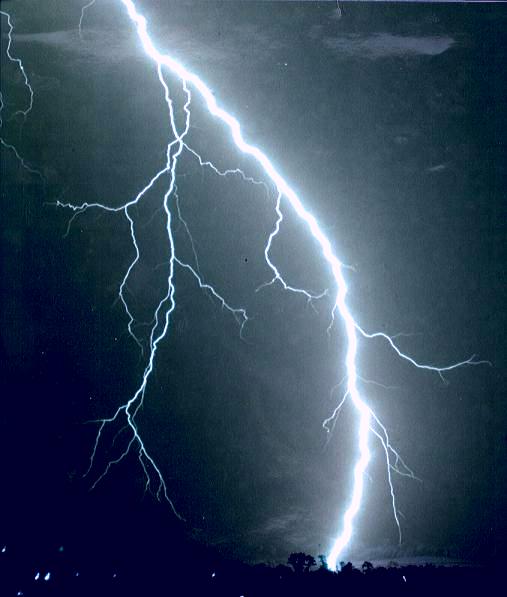 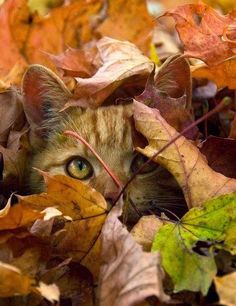 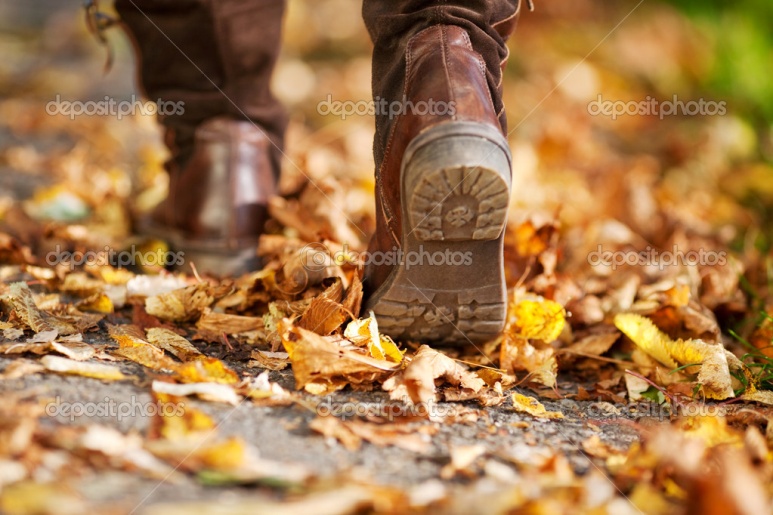 在这荣耀之灵的彰显中，主耶和华临到亚当和夏娃进行审判。
Kline注意到，在旧约中其他地方，当提到神的声音(לוֹק֨)时，常与神在雷声与闪电中临到相关联的。不但如此，山的摇动，烈火的出现也是常态。

经文：
出埃及记19：
16 到 了 第 三 天 早 晨 ， 在 山 上 有 雷 轰 、 闪 电 ， 和 密 云 ， 并 且 角 声 甚 大 ， 营 中 的 百 姓 尽 都 发 颤 。
17 摩 西 率 领 百 姓 出 营 迎 接 神 ， 都 站 在 山 下 。
18 西 乃 全 山 冒 烟 ， 因 为 耶 和 华 在 火 中 降 於 山 上 。 山 的 烟 气 上 腾 ， 如 烧 窑 一 般 ， 遍 山 大 大 的 震 动 。
19 角 声 渐 渐 的 高 而 又 高 ， 摩 西 就 说 话 ， 神 有 声 音 答 应 他 。
20 耶 和 华 降 临 在 西 乃 山 顶 上 ， 耶 和 华 召 摩 西 上 山 顶 ， 摩 西 就 上 去 。
21 耶 和 华 对 摩 西 说 ： 你 下 去 嘱 咐 百 姓 ， 不 可 闯 过 来 到 我 面 前 观 看 ， 恐 怕 他 们 有 多 人 死 亡 ；
22 又 叫 亲 近 我 的 祭 司 自 洁 ， 恐 怕 我 忽 然 出 来 击 杀 他 们 。
23 摩 西 对 耶 和 华 说 ： 百 姓 不 能 上 西 乃 山 ， 因 为 你 已 经 嘱 咐 我 们 说 ： 要 在 山 的 四 围 定 界 限 ， 叫 山 成 圣 。
24 耶 和 华 对 他 说 ： 下 去 罢 ， 你 要 和 亚 伦 一 同 上 来 ； 只 是 祭 司 和 百 姓 不 可 闯 过 来 上 到 我 面 前 ， 恐 怕 我 忽 然 出 来 击 杀 他 们 。
25 於 是 摩 西 下 到 百 姓 那 里 告 诉 他 们 。
申命记4：
11 那 时 你 们 近 前 来 ， 站 在 山 下 ； 山 上 有 火 焰 冲 天 ， 并 有 昏 黑 、 密 云 、 幽 暗 。
特别地，以色列人并没有看见拟人的形象，而是12 耶 和 华 从 火 焰 中 对 你 们 说 话 ， 你 们 只 听 见 声 音 ， 却 没 有 看 见 形 像 。
以利亚的经历是个例外吗？
列王记上19：
11 耶 和 华 说 ： 你 出 来 站 在 山 上 ， 在 我 面 前 。 那 时 耶 和 华 从 那 里 经 过 ， 在 他 面 前 有 烈 风 大 作 ， 崩 山 碎 石 ， 耶 和 华 却 不 在 风 中 ； 风 後 地 震 ， 耶 和 华 却 不 在 其 中 ；
12 地 震 後 有 火 ， 耶 和 华 也 不 在 火 中 ； 火 後 有 微 小 的 声 音 。
J. Lust:
“A Gentle Breeze or a Roaring Thunderous Sound?”
“是轻柔的微风亦或轰鸣般雷鸣的声音”？
ק֖וֹל דְּמָמָ֥ה דַקָּֽה
דְּמָמָ֥ה：root word: דָּמַה to roar 
דַקָּֽה: root word: דָּקַק to crush
撒母耳记下5：
24 你 听 见 桑 树 梢 上 有 脚 步 的 声 音 ， 就 要 急 速 前 去 ， 因 为 那 时 耶 和 华 已 经 在 你 前 头 去 攻 打 非 利 士 人 的 军 队 。

在这里，神的声音被描述为军队行进的声音。
我们看到，主耶和华的声音被描述为极响的。像是众水的声音，雷声，或地震的轰鸣声，也像是角声，军队前行的声音。
创世记3：8完全符合圣经其他地方提及的神的临到带来雷鸣般的声音的场景。因此，我们认同Kline的观点，创3：8描述的是在神荣耀的显现中而产生的令人敬畏的雷鸣般的响声。
2. 那日之灵
8 
חַוּר֣לְ םוֹיּ֑הַ   לְ: as; חַוּר֣: The Spirit; 	םוֹיּ֑הַ: The Day 
And they heard the sound of the Lord God walking in the garden as the Spirit of the Day.
如同创世记1：2， 这里体现的是荣耀的圣灵的显现。
ר֣וּחַ与פְּנֵי֙ יְהוָ֣ה 有着关联。也就是说，在亚当和夏娃堕落之后，神的灵，或者说神的面立即临到了他们。
םוֹיּ֑הַ常为旧约先知性的语言，描述主的那日，也就是审判的那日。

士师记11：
27 原 来 我 没 有 得 罪 你 ， 你 却 攻 打 我 ， 恶 待 我 。 愿 审 判 人 的 耶 和 华 今 日 在 以 色 列 人 和 亚 扪 人 中 间 判 断 是 非 。
以西结书7：
7 境 内 的 居 民 哪 ， 所 定 的 灾 临 到 你 ， 时 候 到 了 ， 日 子 近 了 ， 乃 是 哄 嚷 并 非 在 山 上 欢 呼 的 日 子 。
西番雅书1：
14 耶 和 华 的 大 日 临 近 ， 临 近 而 且 甚 快 ， 乃 是 耶 和 华 日 子 的 风 声 ； 勇 士 必 痛 痛 地 哭 号 。
15 那 日 是 忿 怒 的 日 子 ， 是 急 难 困 苦 的 日 子 ， 是 荒 废 凄 凉 的 日 子 ， 是 黑 暗 幽 冥 、 密 云 乌 黑 的 日 子 ，
Kline:
创世记3：8这里是最初的主的那日，是其他经文提到的“那日”的初型；也就是其他的经文投射的对象。这日是神圣的显现。最终的那日会是基督的再临。
3. 神的面
诗篇139：
7 我 往 哪 里 去 躲 避 你 的 灵 ？ 我 往 哪 里 逃 、 躲 避 你 的 面 ？ 
8 我 若 升 到 天 上 ， 你 在 那 里 ； 我 若 在 阴 间 下 榻 ， 你 也 在 那 里 。
9 我 若 展 开 清 晨 的 翅 膀 ， 飞 到 海 极 居 住 ，
10 就 是 在 那 里 ， 你 的 手 必 引 导 我 ； 你 的 右 手 也 必 扶 持 我 。
就如在创世记1：2，神的灵运行在水面上进行创造之工，在3：8，神的面以那日之灵临到，审判性的毁灭似乎不可避免。
事实上，在创世记2：17，“那日”已经预示了3：8的“那日”。
行为之约所带来的不但是末世之约，也要求亚当的顺服。如果亚当的顺服配得永生的话，那么他的不顺服就配得永死。因为公义是末世的一个子集，所以无论约中所应许的生命还是所警告的死亡都是末世性的
但注意一点，当神在创世记3：8显现时，祂宣告了一个审判，但远非末世的审判。相反，祂给了一个应许，这仍然是关乎末世的生命的应许；只不过这一次的应许不在第一个亚当里，而在第二个亚当里。
这也反合性地使得亚当的堕落成为了盼望的标记。
在这样的背景中，我们来理解救赎史中普遍恩典的结构
彼得后书3：5-7是我们理解这个结构的关键经文
5 他 们 故 意 忘 记 ， 从 太 古 ， 凭 神 的 命 有 了 天 ， 并 从 水 而 出 、 藉 水 而 成 的 地 。
6 故 此 ， 当 时 的 世 界 被 水 淹 没 就 消 灭 了 。
7 但 现 在 的 天 地 还 是 凭 着 那 命 存 留 ， 直 留 到 不 敬 虔 之 人 受 审 判 遭 沉 沦 的 日 子 ， 用 火 焚 烧 。
上下文的考量：
首先，在第4节彼得回应那些不相信在历史上有超然的干预的怀疑论者。因此，他们的论证是如果世界从起初受造到当时都按照完全一致的形式在运行，那我们凭什么相信将来会有突发的、超然的，由基督再来而带来的审判呢？
其次，彼得回应那些人在第4节所起初的观点是基于大洪水。
他们故意忘记当时的世界被水所消灭。
θέλοντας分词， willingly， 限定λανθάνει，强调对之前历史中超自然的审判的故意的忽视。
而这个他们故意忽视的事实就是记载于创世记6-9的大洪水。
彼得提醒他们说上帝之前的以洪水形式临到的干预是对堕落的人的审判，而这个审判同时也是对诺亚一家的拯救。
对我们至关重要的是这一点：
彼得所描述的洪水前的世界是作为一个独特的阶段而呈现的。The then world or the world that then was；而这个曾经的世界被洪水毁灭了。
按照彼得的论述，这个曾经的世界的毁灭提供了一个理解普遍恩典秩序下的现今世界的典范。

现今世界会面对火的审判。如同曾经的世界被水消灭，现今的世界也将被火消灭。
其实彼得是在重复主耶稣所说的
马太福音24：
37 挪 亚 的 日 子 怎 样 ， 人 子 降 临 也 要 怎 样 。
38 当 洪 水 以 前 的 日 子 ， 人 照 常 吃 喝 嫁 娶 ， 直 到 挪 亚 进 方 舟 的 那 日 ；
39 不 知 不 觉 洪 水 来 了 ， 把 他 们 全 都 冲 去 。 人 子 降 临 也 要 这 样 。
关键点：
现今后洪水时期的世界将重演前洪水时期的历史。
在这样的救赎史的结构中来理解普遍恩典。普遍恩典不会永远存留，当末世审判来临的时候，普遍恩典在救赎史中的功用也就完成了。